Maryland Situation Update on Coronavirus Disease (COVID-19)for BHA
Maryland Department of Health
Infectious Disease Epidemiology and Outbreak Response Bureau
January 22, 2021
Call Agenda
Picture Courtesy of NIAID-RML
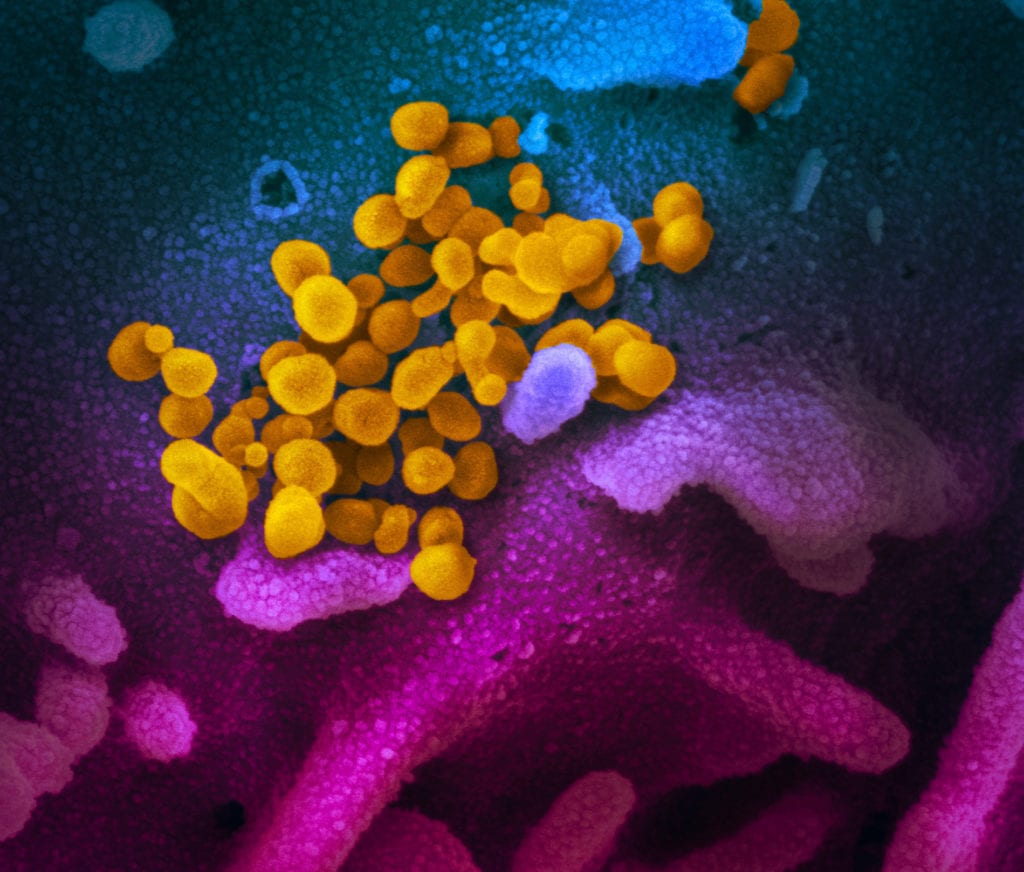 Review current situation of COVID-19
Influenza Updates
Emerging Variants of Concern
Q and A
2
COVID-19 Global Situation Summary
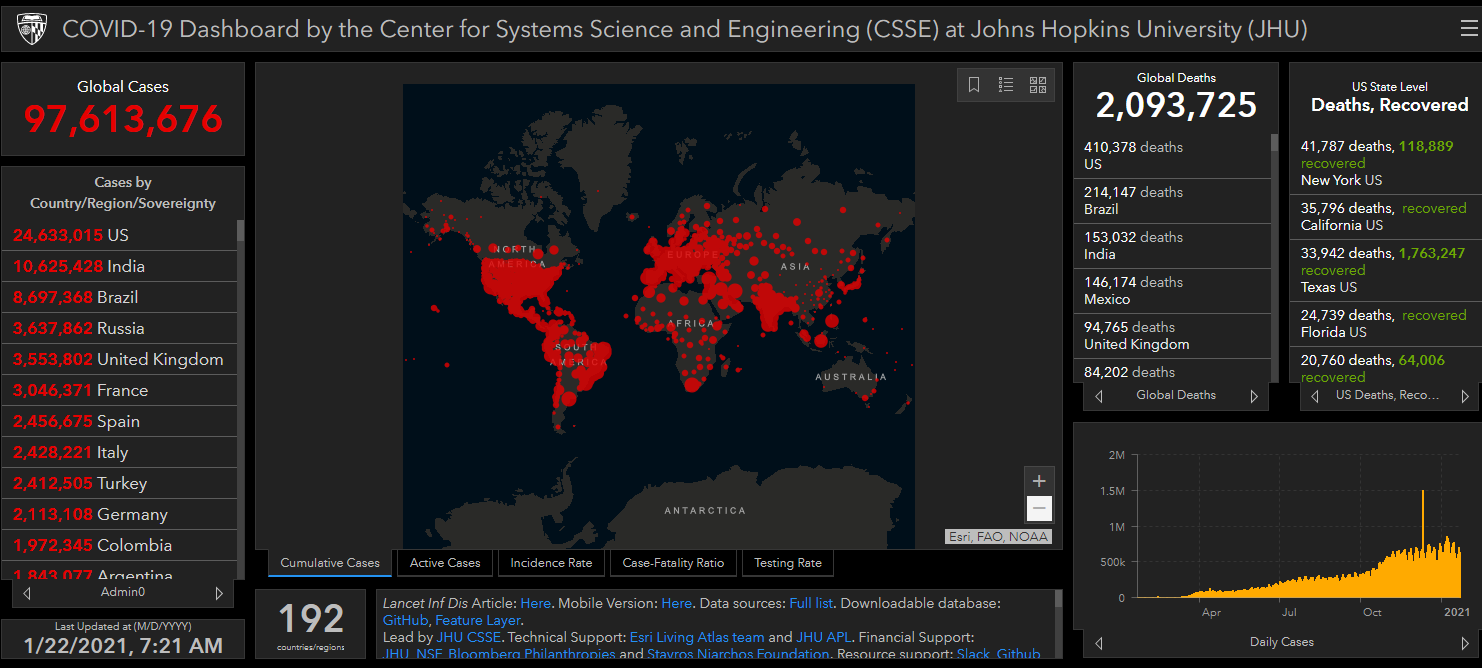 3
https://gisanddata.maps.arcgis.com/apps/opsdashboard/index.html#/bda7594740fd40299423467b48e9ecf6
US Case Counts and Rates
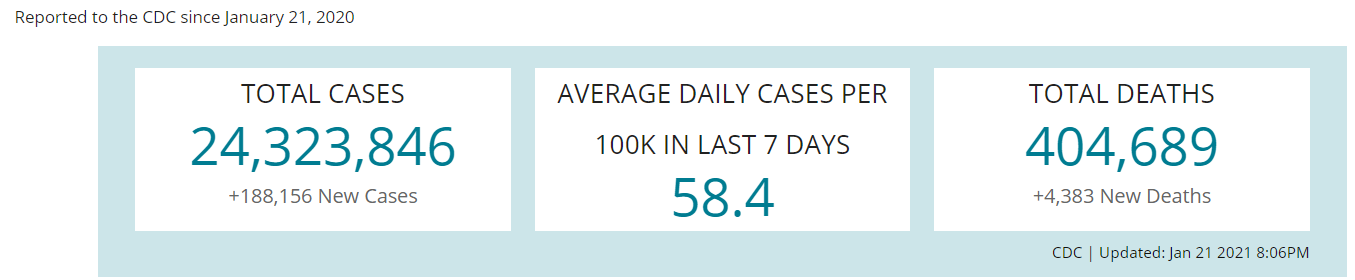 https://www.cdc.gov/coronavirus/2019-ncov/cases-updates/cases-in-us.html   Accessed 1/22/2021
4
Number of Cases Reported in the USA, by Day
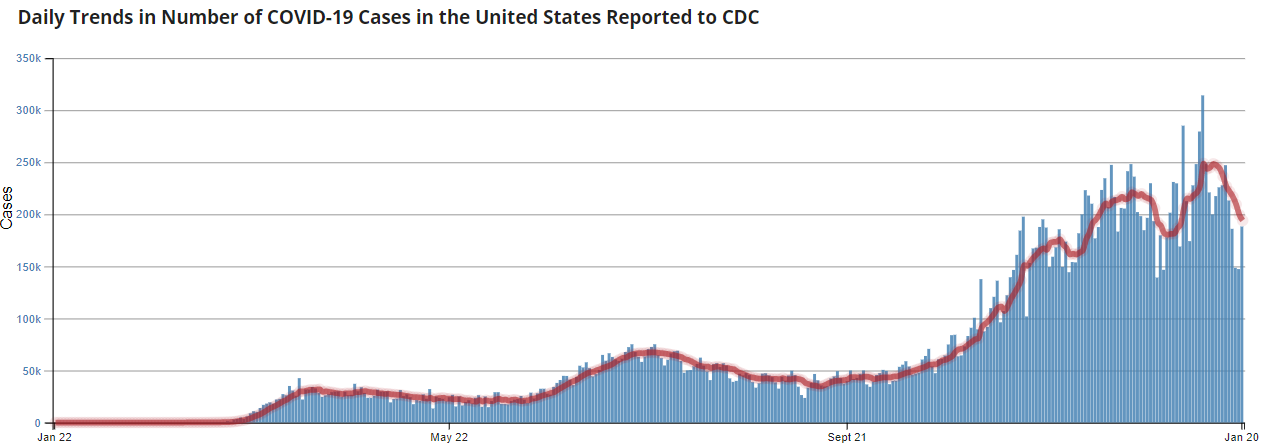 https://covid.cdc.gov/covid-data-tracker/#trends_dailytrendscases
Updated 1/22/2021
5
Regional Trends
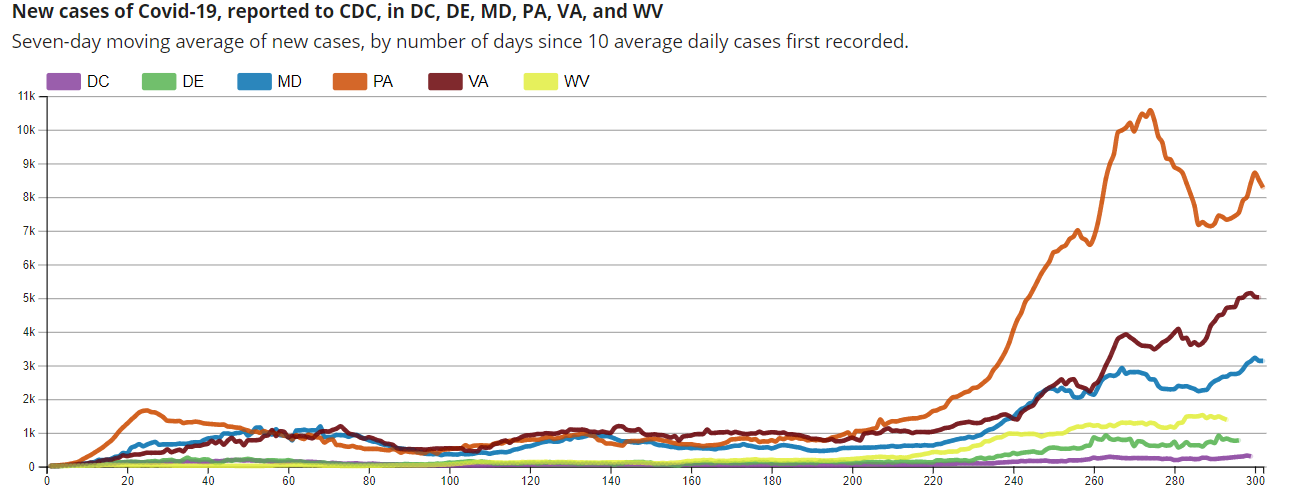 https://covid.cdc.gov/covid-data-tracker/#compare-trends_newcases   1/15/2021
6
http://health.maryland.gov/coronavirus
Data current as of 1/22/2021
Maryland: COVID-19 Cases
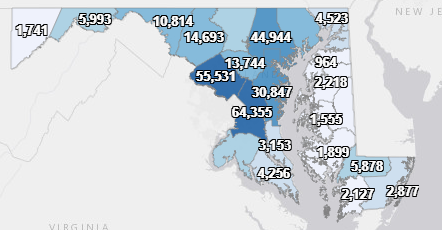 Cases: 336,915
2,396new
Deaths: 6,322
57 new
Hospitalizations: 29,285
Current: 1,768 ( down 44)
Total tests performed: 6,630,564
Case rate: 38.2 per 100,000
7
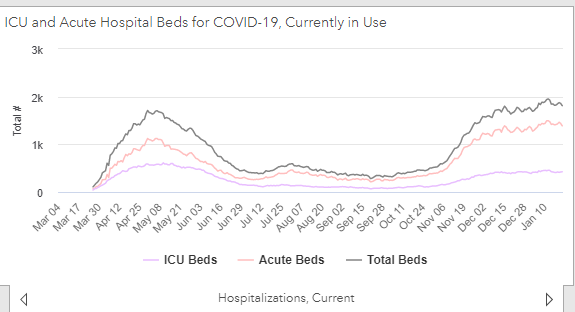 8
https://coronavirus.maryland.gov/ 1/22/2021
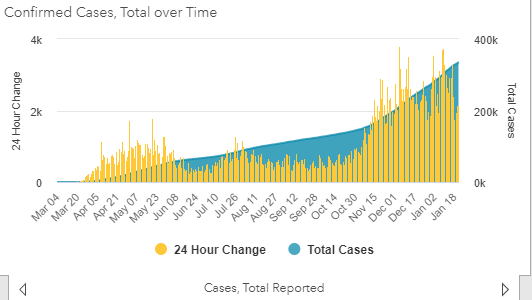 9
https://coronavirus.maryland.gov/ 1/22/2021
Testing Volume and % Positivity
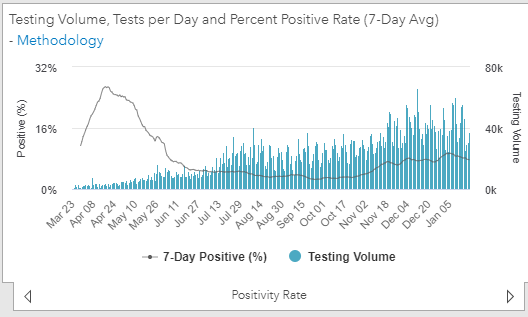 10
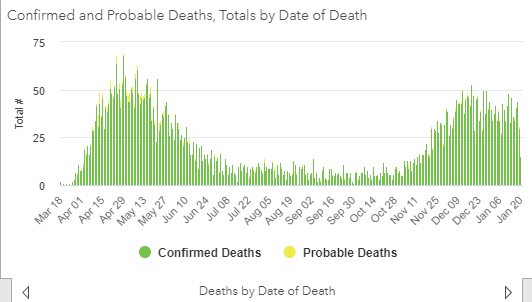 11
Maryland Vaccine Dashboard
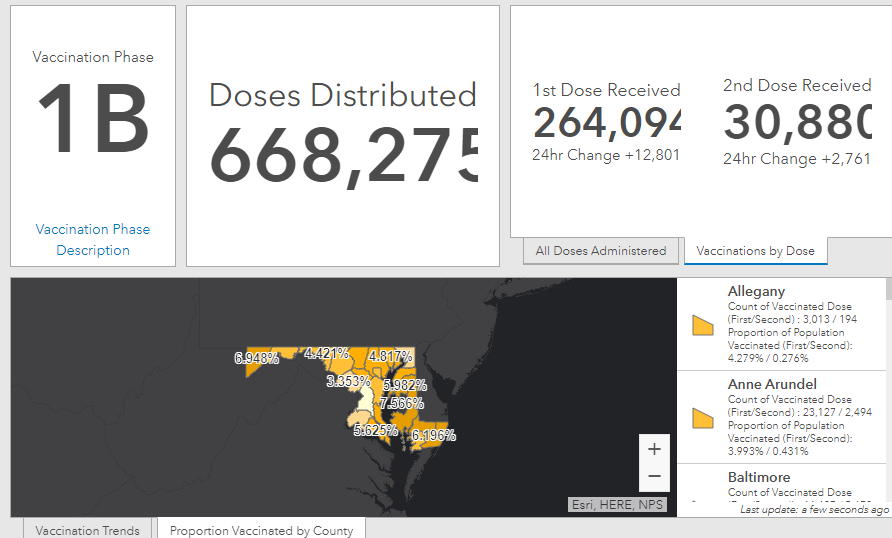 12
https://coronavirus.maryland.gov/#Vaccine accessed January 22, 2021
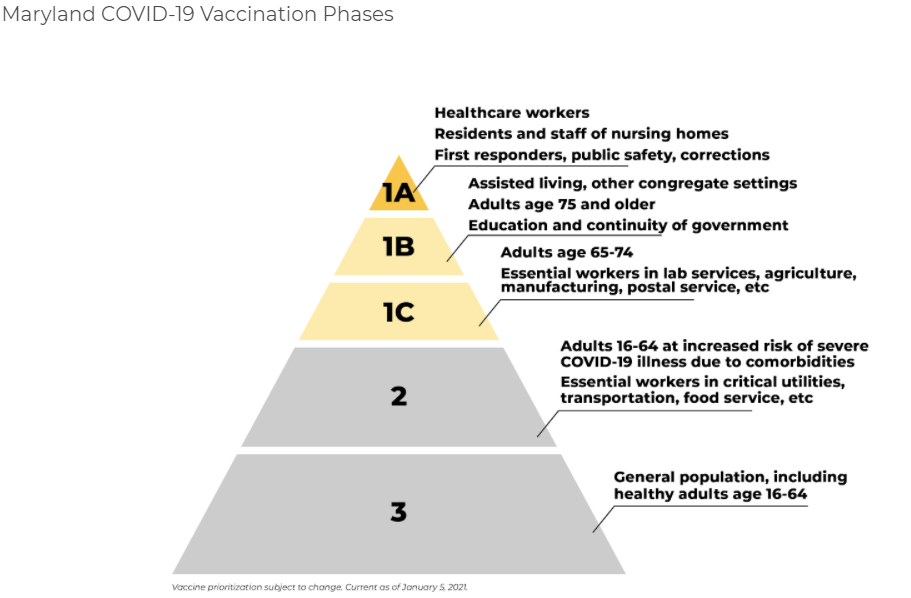 Maryland COVID-19 Vaccination Phases
Maryland will move into Phase 1C on Mon., Jan. 25
13
Maryland Influenza Epi Update
Week Ending January 15nd, 2021
Influenza-like illness (ILI) activity in Maryland was minimal
14
https://phpa.health.maryland.gov/influenza/Pages/flu-dashboard.aspx
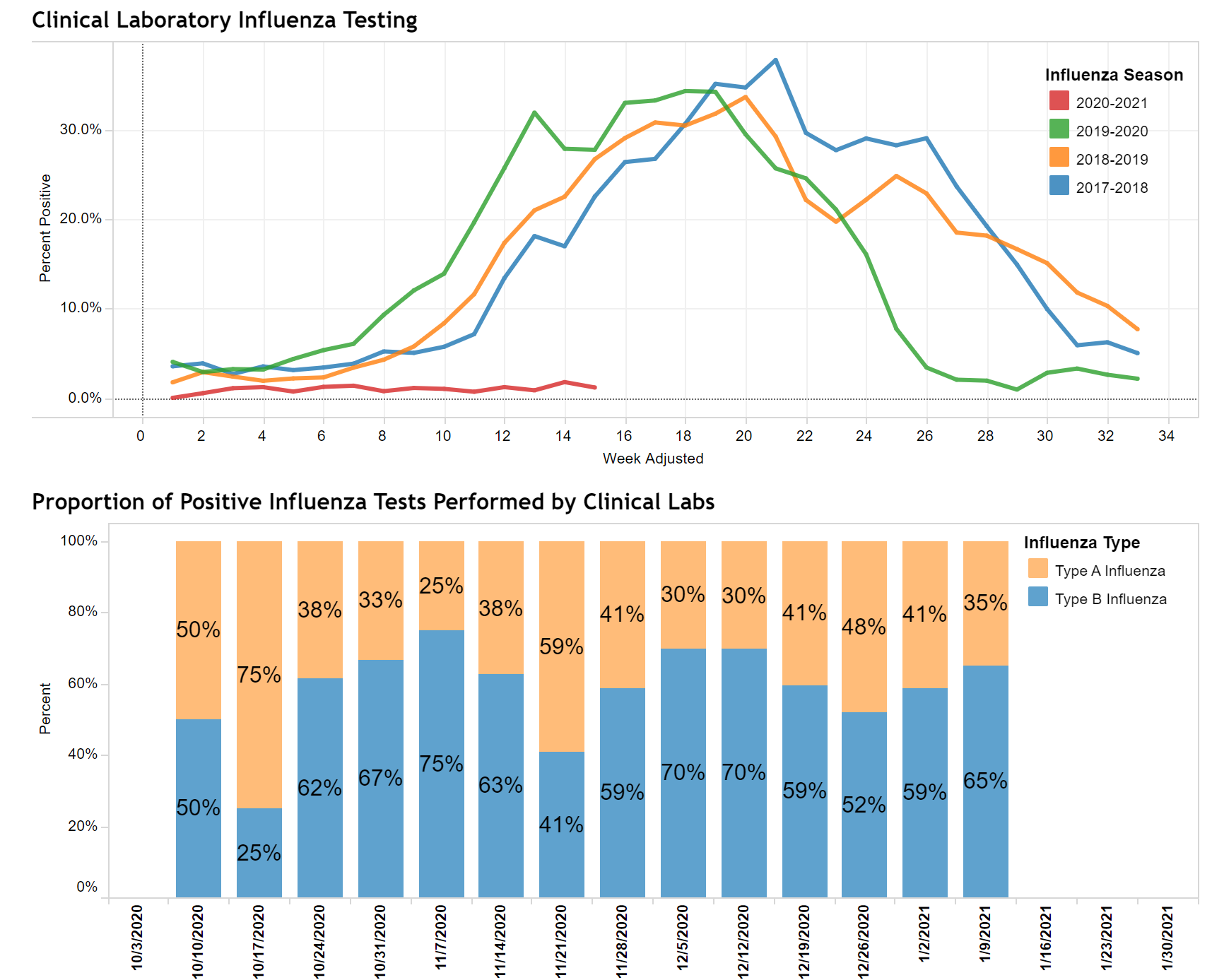 15
https://phpa.health.maryland.gov/influenza/Pages/flu-dashboard.aspx
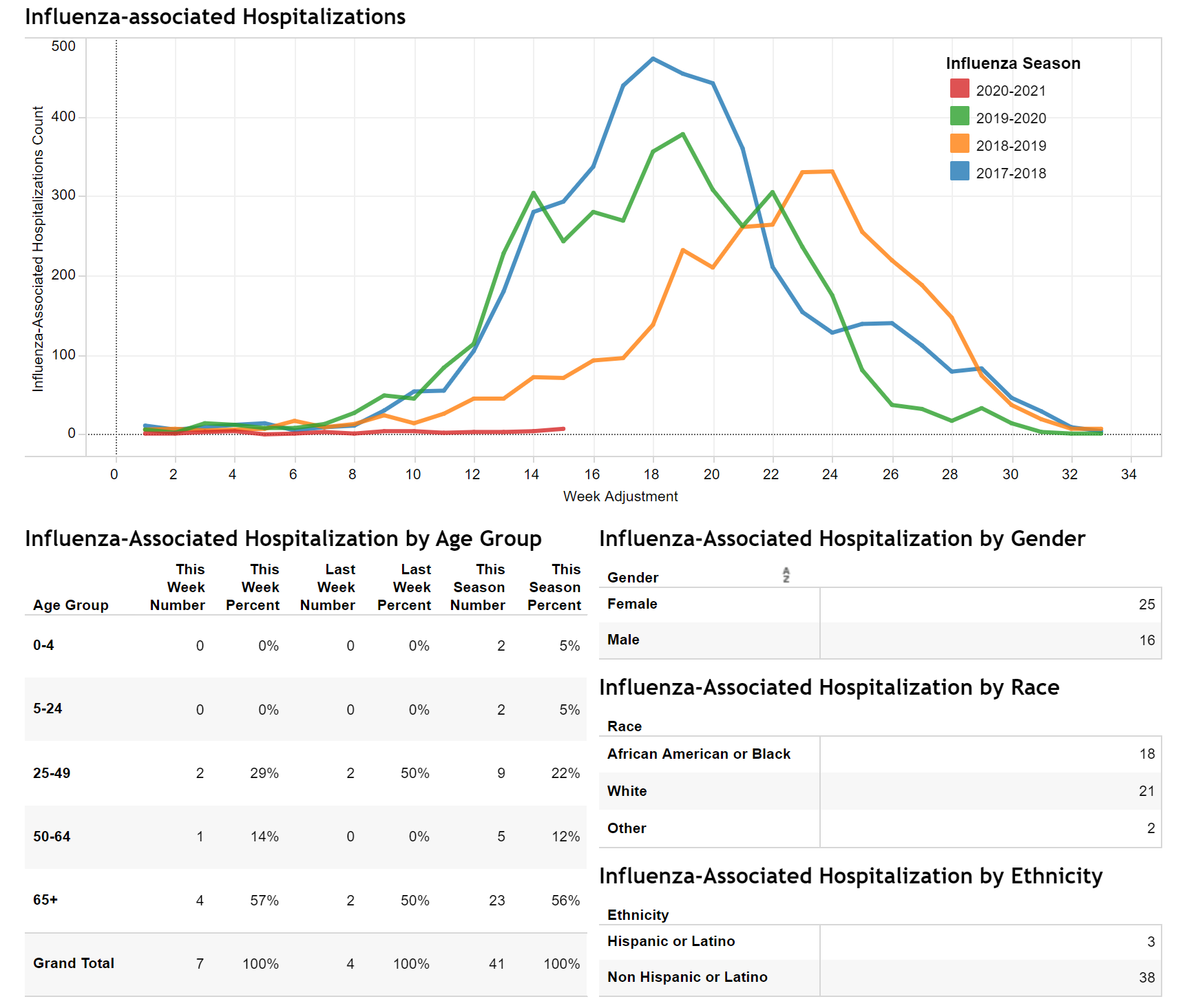 16
SARS-CoV-2 Emerging Variants of Concern
Monique Duwell, MD, MPHChief, Center for Infectious Disease Surveillance and Outbreak Response
17
CDC: Variants of Concern
B.1.1.7 lineage
Emerged in United Kingdom, found in U.S. and many other countries
Associated with increase transmissibility
B.1.351 lineage 
Emerged in South Africa
Some evidence that one mutation may affect neutralization by some polyclonal and monoclonal antibodies
P.1 lineage (a.k.a. 20J/501Y.V3)
First reported by Japan in four travelers from Brazil
Some evidence that some mutations may affect transmissibility and antigenic profile, which may affect the ability of antibodies generated through a previous natural infection or through vaccination to recognize and neutralize the virus.
Not yet identified in the U.S.
https://www.cdc.gov/coronavirus/2019-ncov/more/science-and-research/scientific-brief-emerging-variants.html, Accessed Jan. 19, 2021
18
U.S.: COVID-19 Variant Cases
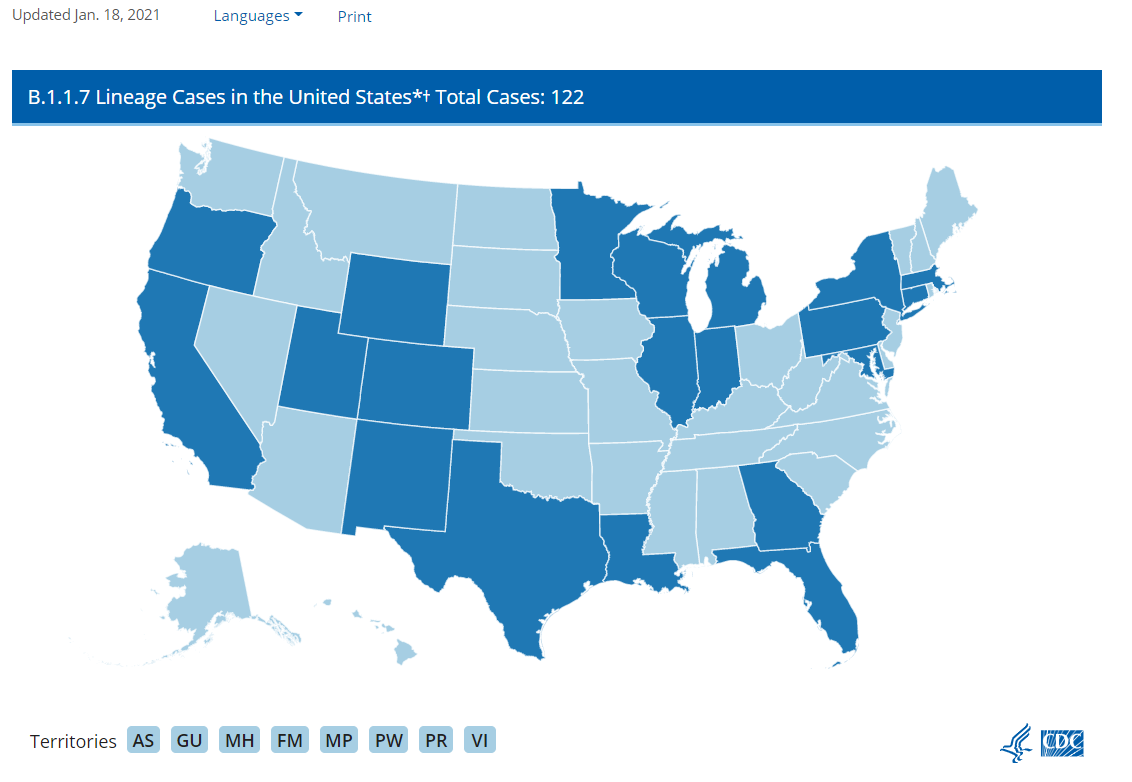 19
https://www.cdc.gov/coronavirus/2019-ncov/transmission/variant-cases.html, Accessed January 19, 2021
[Speaker Notes: The COVID-19-Associated Hospitalization Surveillance Network (COVID-NET) conducts population-based surveillance for laboratory-confirmed COVID-19-associated hospitalizations in select counties participating in the Emerging Infections Program (EIP) and the Influenza Hospitalization Surveillance Project (IHSP).
A total of 106,532 laboratory-confirmed COVID-19-associated hospitalizations were reported by sites between March 1, 2020 and December 26, 2020. The overall cumulative hospitalization rate was 326.7 per 100,000 population. The overall weekly hospitalization rate reached its highest point at 16.9 per 100,000 during the week ending December 5, 2020 (Week 49) and remains elevated. Rates in recent weeks have declined but these rates are likely to change as additional data are reported for those weeks.]
CDC MMWR: Emergence of SARS-CoV-2 B.1.17 Lineage
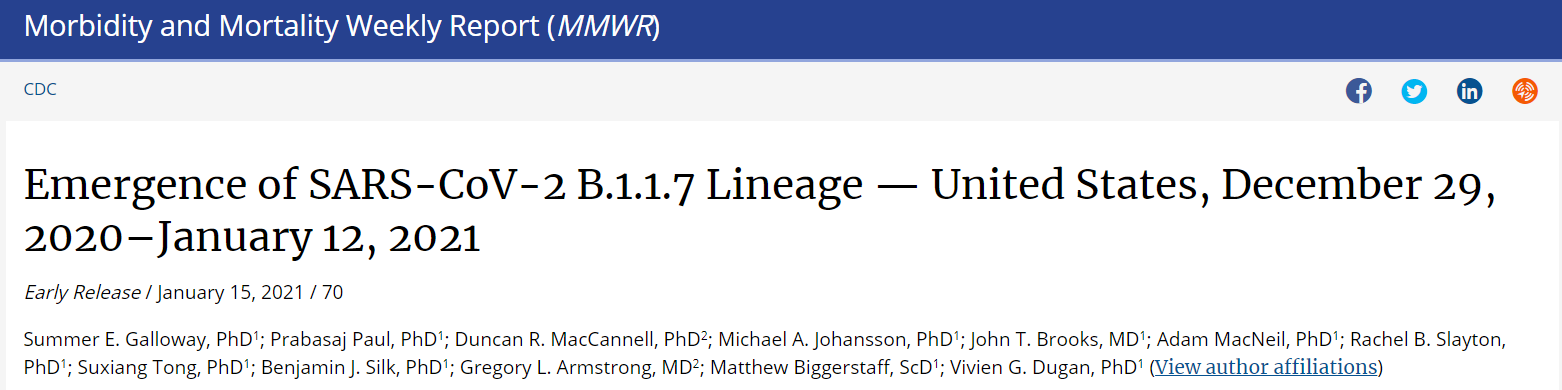 https://www.cdc.gov/mmwr/volumes/70/wr/mm7003e2.htm?s_cid=mm7003e2_w
20
[Speaker Notes: The COVID-19-Associated Hospitalization Surveillance Network (COVID-NET) conducts population-based surveillance for laboratory-confirmed COVID-19-associated hospitalizations in select counties participating in the Emerging Infections Program (EIP) and the Influenza Hospitalization Surveillance Project (IHSP).
A total of 106,532 laboratory-confirmed COVID-19-associated hospitalizations were reported by sites between March 1, 2020 and December 26, 2020. The overall cumulative hospitalization rate was 326.7 per 100,000 population. The overall weekly hospitalization rate reached its highest point at 16.9 per 100,000 during the week ending December 5, 2020 (Week 49) and remains elevated. Rates in recent weeks have declined but these rates are likely to change as additional data are reported for those weeks.]
CDC MMWR: Emergence of SARS-CoV-2 B.1.17 Lineage
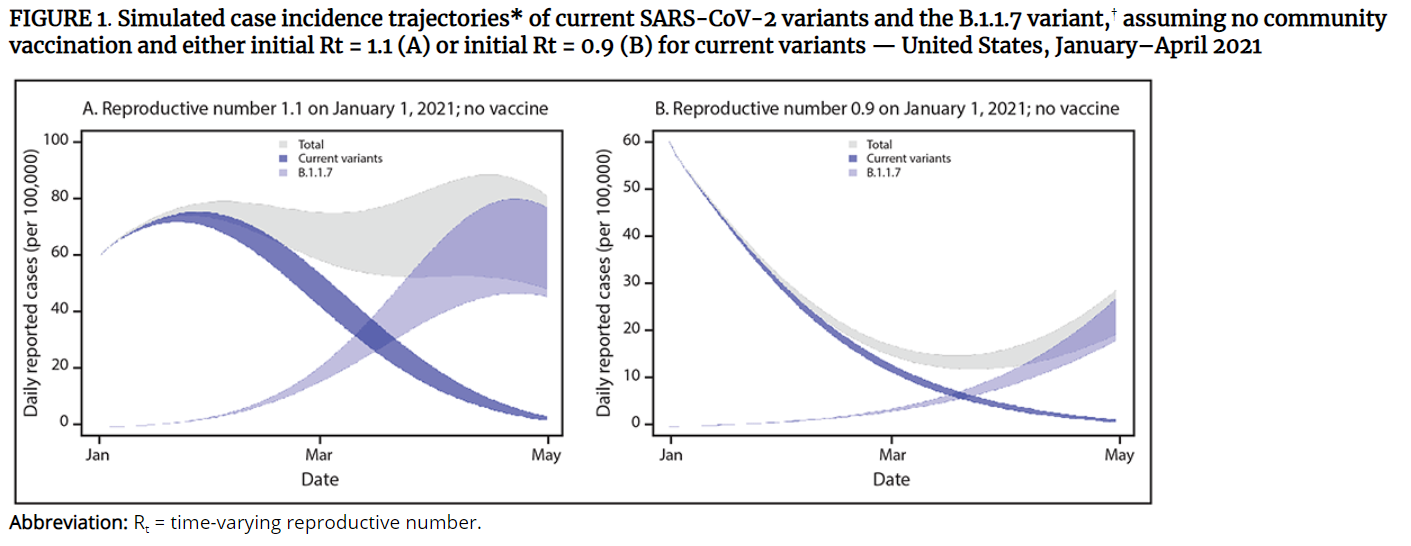 21
https://www.cdc.gov/mmwr/volumes/70/wr/mm7003e2.htm?s_cid=mm7003e2_w
[Speaker Notes: The COVID-19-Associated Hospitalization Surveillance Network (COVID-NET) conducts population-based surveillance for laboratory-confirmed COVID-19-associated hospitalizations in select counties participating in the Emerging Infections Program (EIP) and the Influenza Hospitalization Surveillance Project (IHSP).
A total of 106,532 laboratory-confirmed COVID-19-associated hospitalizations were reported by sites between March 1, 2020 and December 26, 2020. The overall cumulative hospitalization rate was 326.7 per 100,000 population. The overall weekly hospitalization rate reached its highest point at 16.9 per 100,000 during the week ending December 5, 2020 (Week 49) and remains elevated. Rates in recent weeks have declined but these rates are likely to change as additional data are reported for those weeks.]
CDC MMWR: Emergence of SARS-CoV-2 B.1.17 Lineage
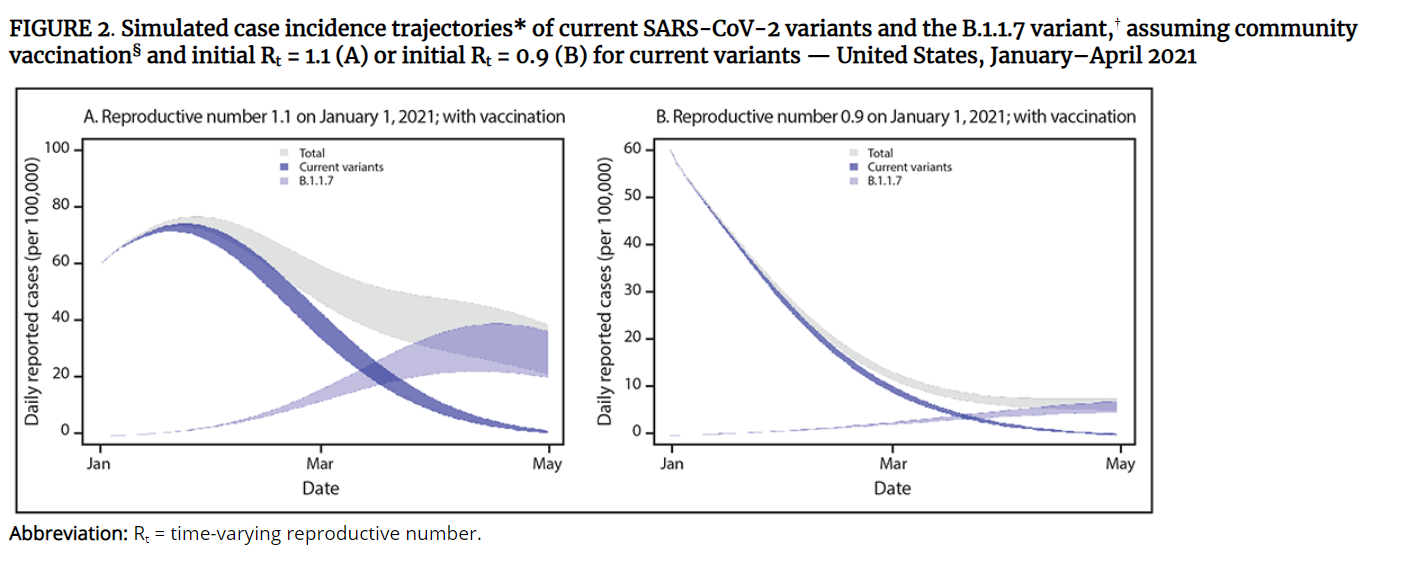 22
https://www.cdc.gov/mmwr/volumes/70/wr/mm7003e2.htm?s_cid=mm7003e2_w
[Speaker Notes: The COVID-19-Associated Hospitalization Surveillance Network (COVID-NET) conducts population-based surveillance for laboratory-confirmed COVID-19-associated hospitalizations in select counties participating in the Emerging Infections Program (EIP) and the Influenza Hospitalization Surveillance Project (IHSP).
A total of 106,532 laboratory-confirmed COVID-19-associated hospitalizations were reported by sites between March 1, 2020 and December 26, 2020. The overall cumulative hospitalization rate was 326.7 per 100,000 population. The overall weekly hospitalization rate reached its highest point at 16.9 per 100,000 during the week ending December 5, 2020 (Week 49) and remains elevated. Rates in recent weeks have declined but these rates are likely to change as additional data are reported for those weeks.]
CDC MMWR: Emergence of SARS-CoV-2 B.1.17 Lineage
Model main findings: 
B.1.1.7 prevalence is initially low, exhibits rapid growth in early 2021, and becomes the predominant variant in March.
Whether transmission of current variants is increasing (initial Rt = 1.1) or slowly decreasing (initial Rt = 0.9) in January, B.1.1.7 drives a substantial change in the transmission trajectory and a new phase of exponential growth. 
With vaccination, the early epidemic trajectories do not change and B.1.1.7 spread still occurs. 
However, after B.1.1.7 becomes the dominant variant, its transmission was substantially reduced. 
The effect of vaccination on reducing transmission in the near term was greatest in the scenario in which transmission was already decreasing (initial Rt = 0.9). 
Early efforts that can limit the spread of the B.1.1.7 variant, such as universal and increased compliance with public health mitigation strategies, will allow more time for ongoing vaccination to achieve higher population-level immunity.
23
https://www.cdc.gov/mmwr/volumes/70/wr/mm7003e2.htm?s_cid=mm7003e2_w
[Speaker Notes: The COVID-19-Associated Hospitalization Surveillance Network (COVID-NET) conducts population-based surveillance for laboratory-confirmed COVID-19-associated hospitalizations in select counties participating in the Emerging Infections Program (EIP) and the Influenza Hospitalization Surveillance Project (IHSP).
A total of 106,532 laboratory-confirmed COVID-19-associated hospitalizations were reported by sites between March 1, 2020 and December 26, 2020. The overall cumulative hospitalization rate was 326.7 per 100,000 population. The overall weekly hospitalization rate reached its highest point at 16.9 per 100,000 during the week ending December 5, 2020 (Week 49) and remains elevated. Rates in recent weeks have declined but these rates are likely to change as additional data are reported for those weeks.]
U.S.: COVID-19 Variant Cases
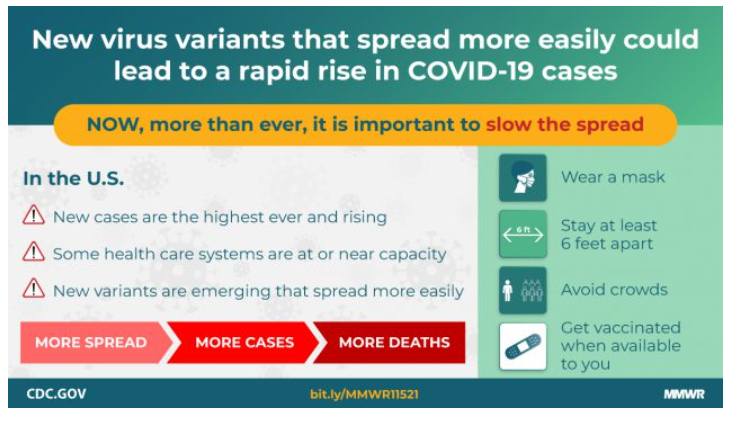 24
https://www.cdc.gov/mmwr/volumes/70/wr/mm7003e2.htm?s_cid=mm7003e2_w
[Speaker Notes: The COVID-19-Associated Hospitalization Surveillance Network (COVID-NET) conducts population-based surveillance for laboratory-confirmed COVID-19-associated hospitalizations in select counties participating in the Emerging Infections Program (EIP) and the Influenza Hospitalization Surveillance Project (IHSP).
A total of 106,532 laboratory-confirmed COVID-19-associated hospitalizations were reported by sites between March 1, 2020 and December 26, 2020. The overall cumulative hospitalization rate was 326.7 per 100,000 population. The overall weekly hospitalization rate reached its highest point at 16.9 per 100,000 during the week ending December 5, 2020 (Week 49) and remains elevated. Rates in recent weeks have declined but these rates are likely to change as additional data are reported for those weeks.]
Questions?
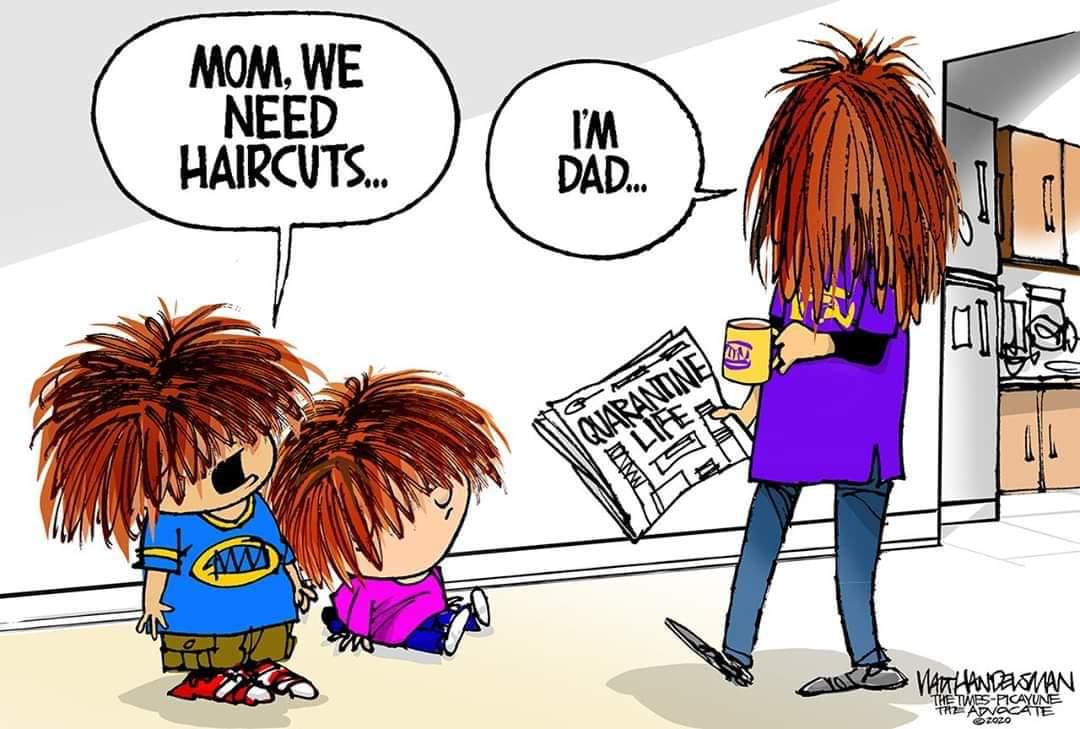 Email : mdh.ipcovid@Maryland.gov
25